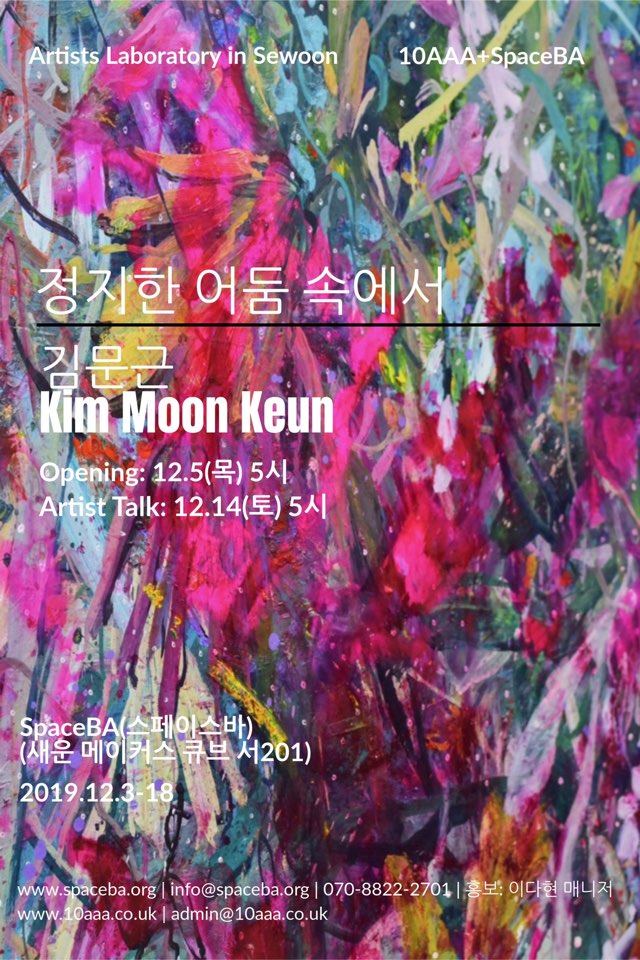 버려진 화환  mixed media on canvas  130 cm x 4 m 15 cm 2019
정지한 어둠 속에서 oil on canvas 90.9 x 60.6 cm 2019